Что скрывается
в яркой 
 баночке?
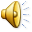 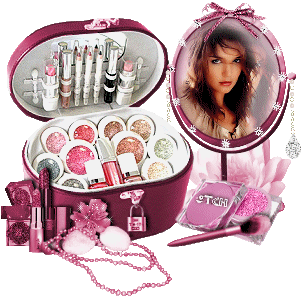 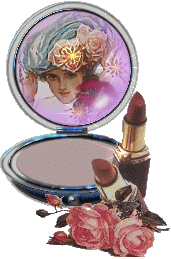 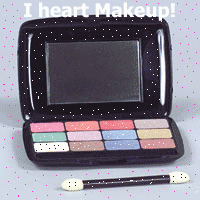 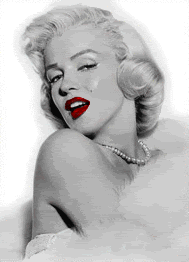 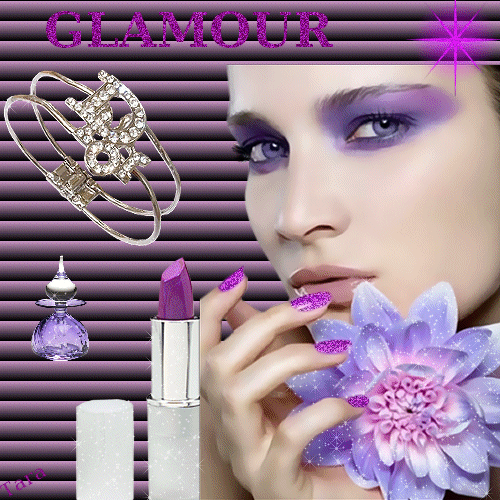 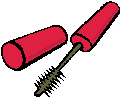 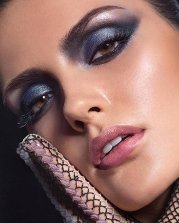 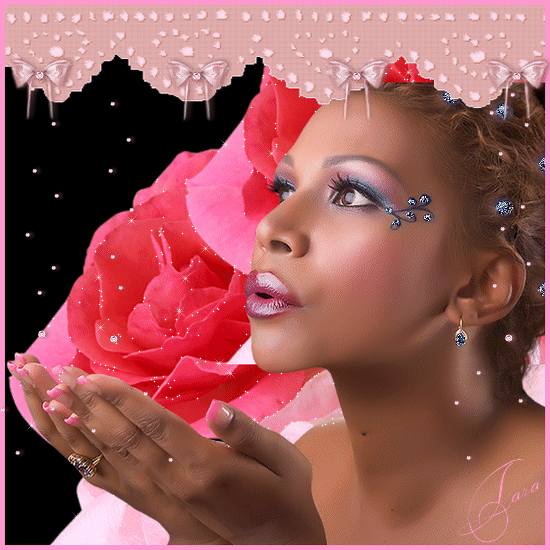 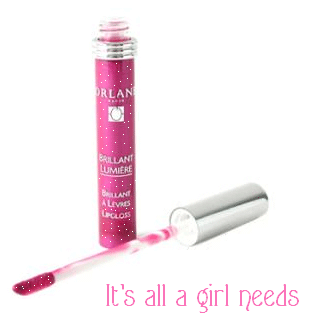 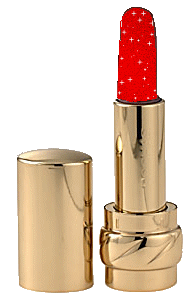 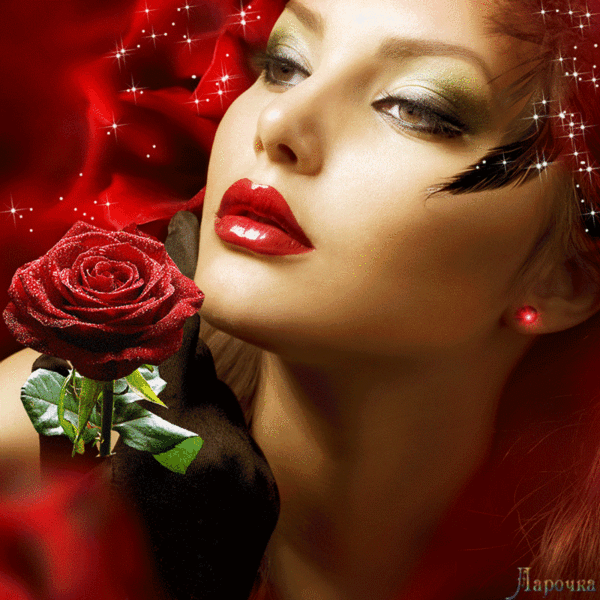 Тема работы: исследование с точки зрения безопасности состава наиболее популярных в МБОУ – СОШ №1 косметических марок. 
Предмет исследования: состав косметических средств, наиболее популярных в МБОУ – СОШ №1 с точки зрения безопасности для кожи и здоровья.
Цель исследования: выявление наиболее безопасной косметики, применяемой работниками и учащимися нашей школы.
Задачи исследования:
Анализ литературы об истории косметических средств.
Анализ полезных и вредных химических веществ, содержащихся в современной косметике.
Выявление наиболее популярных  среди учащихся и работников МБОУ – СОШ №1 косметических марок.
Анализ популярных косметических средств с точки зрения их пользы или вреда для человека.
Практическая направленность                               исследования: показать детям и взрослым, что существует угроза того, что в косметике, делающей нашу жизнь привлекательней, существует множество вредных веществ, которые могут навредить  здоровью.
Авторы: учащиеся 10 класса МБОУ – СОШ №1 г. АркадакаДеревянкина ЛюбовьСаломатина АнастасияКудинова ЮлияШевчук Надежда          Руководитель:          Терехова  Марина 	     			 	   Михайловна,           учитель английского языка
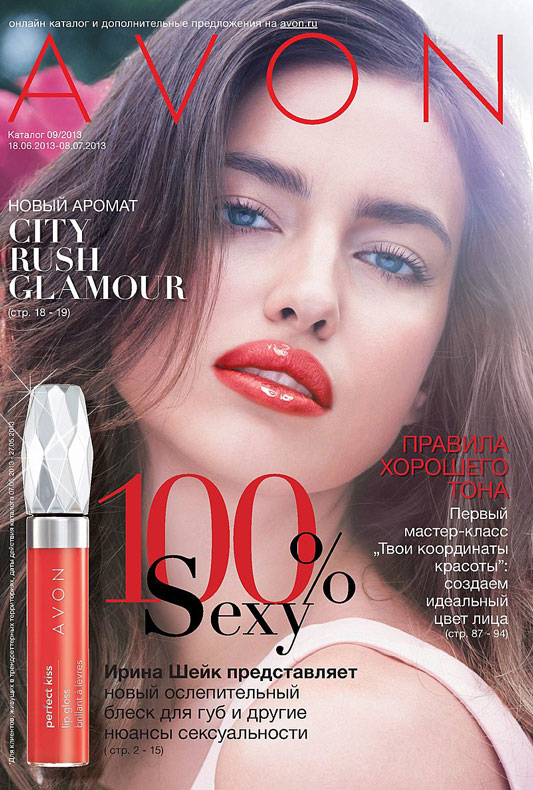 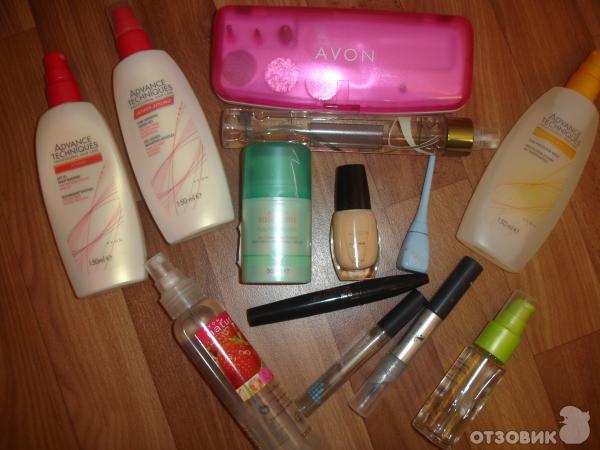 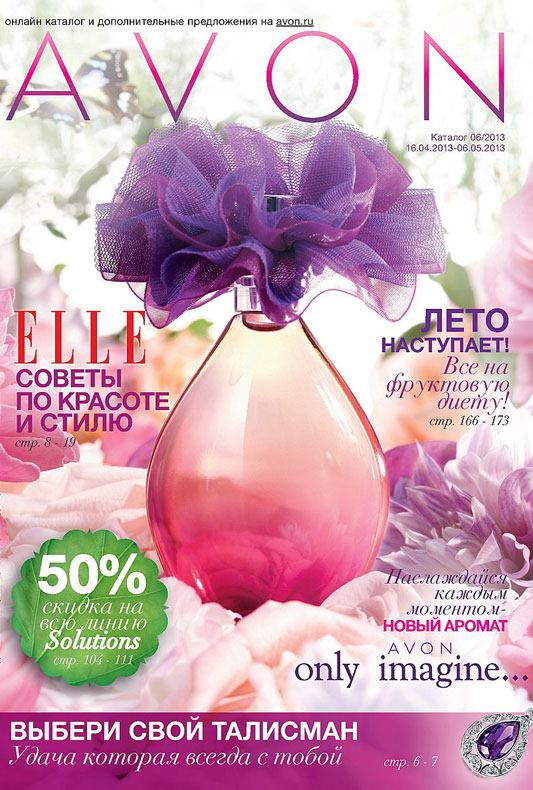 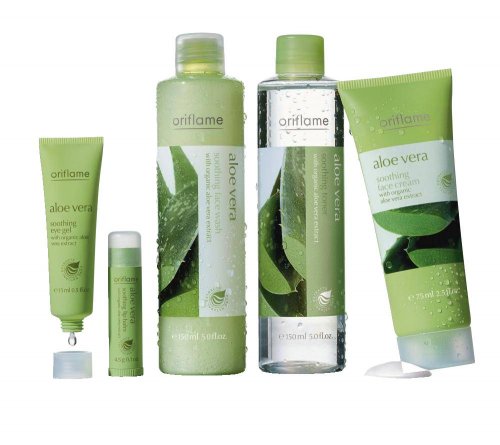 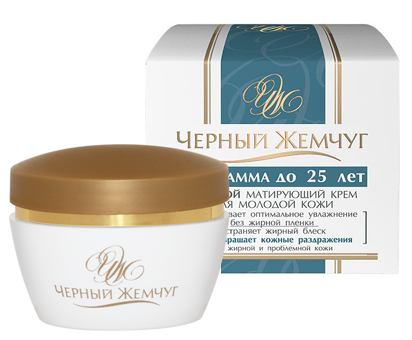 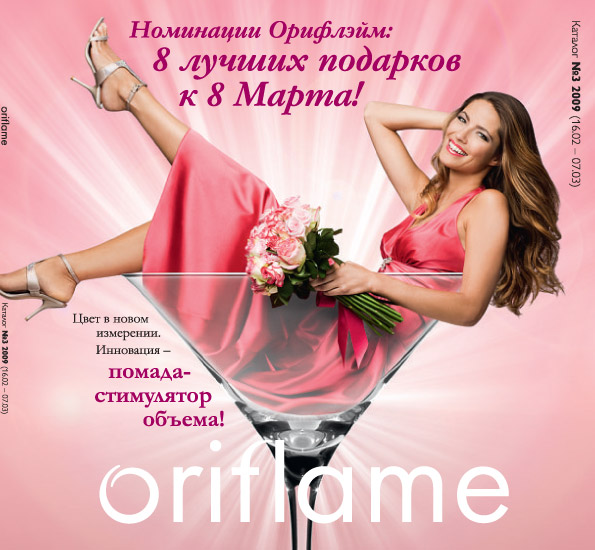 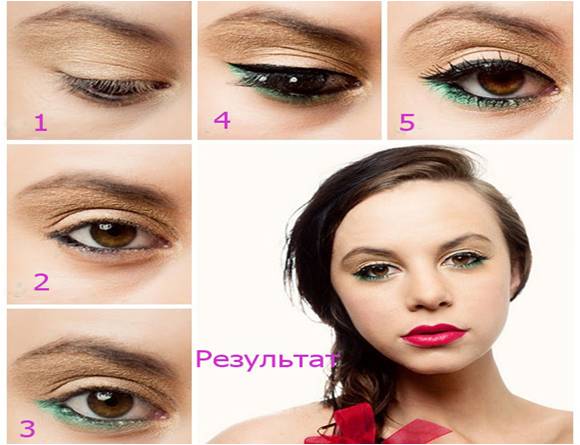 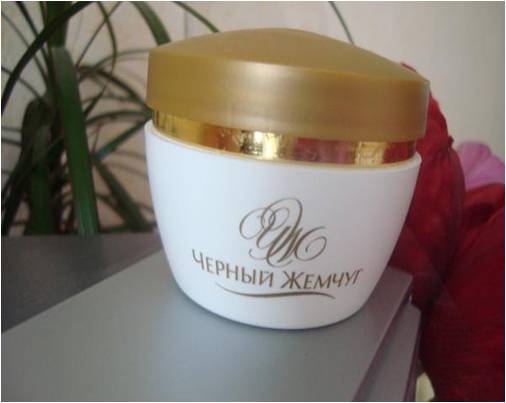 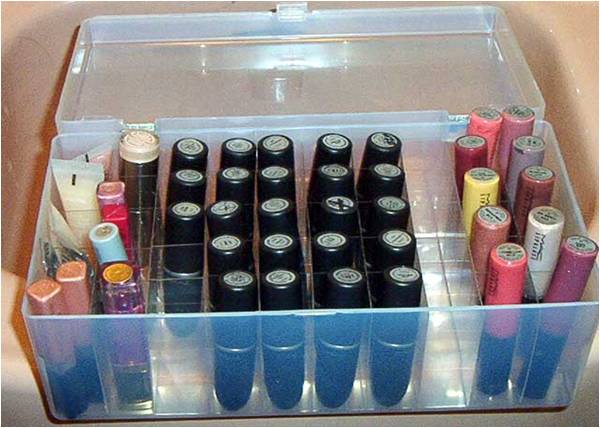 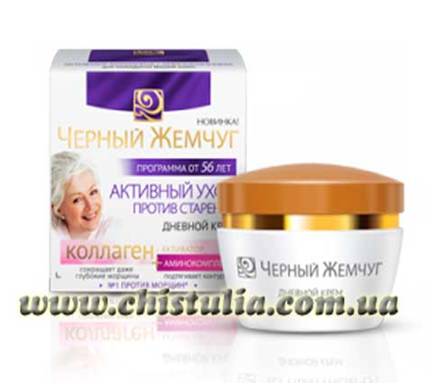 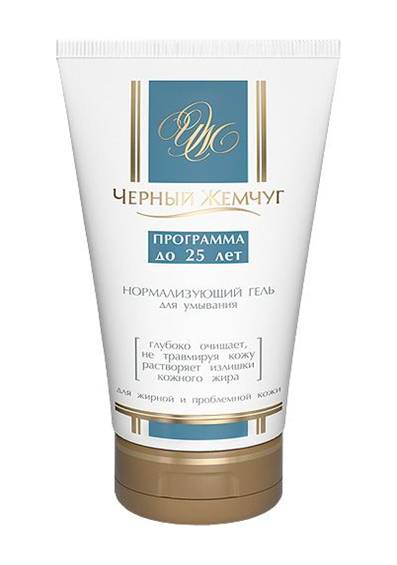 Агар-агар, полученный из беломорских и дальневосточных и водорослей, применяется в нежирных кремах в качестве эмульгатора. Бетаин используется для ухода за кожей как увлажнитель и стабилизатор из-за его уникальных увлажняющих свойств.
Желатин - высший сорт естественного животного клея, используется в кремах в качестве загустителя.Камфорный спирт вырабатывается из древесины камфорного дерева. Ощутимо сужает поры и оказывает эффективное антимикробное действие.
Лецитин – это вещество, близкое липидам кожи, способно «заполнять» поврежденные участки, восстанавливая покров кожи.Лимонная кислота известна своим отбеливающим воздействием на кожу,  используется для удаления пигментных пятен и веснушек.
Синтетические красители и ароматизаторы содержат химические ингредиенты, которые могут вызывать головную боль, гиперпигментацию, кашель, рвоту, сыпь и раздражение кожи.Парабены - консерванты, подавляющие рост микроорганизмов и широко применяющиеся в косметике.  Аллергичны и способны накапливаться в некоторых тканях, что может приводить к образованию злокачественных опухолей.  Фталаты - фиксаторы запаха в парфюмерии. Особо опасны для детей, беременных и кормящих матерей.
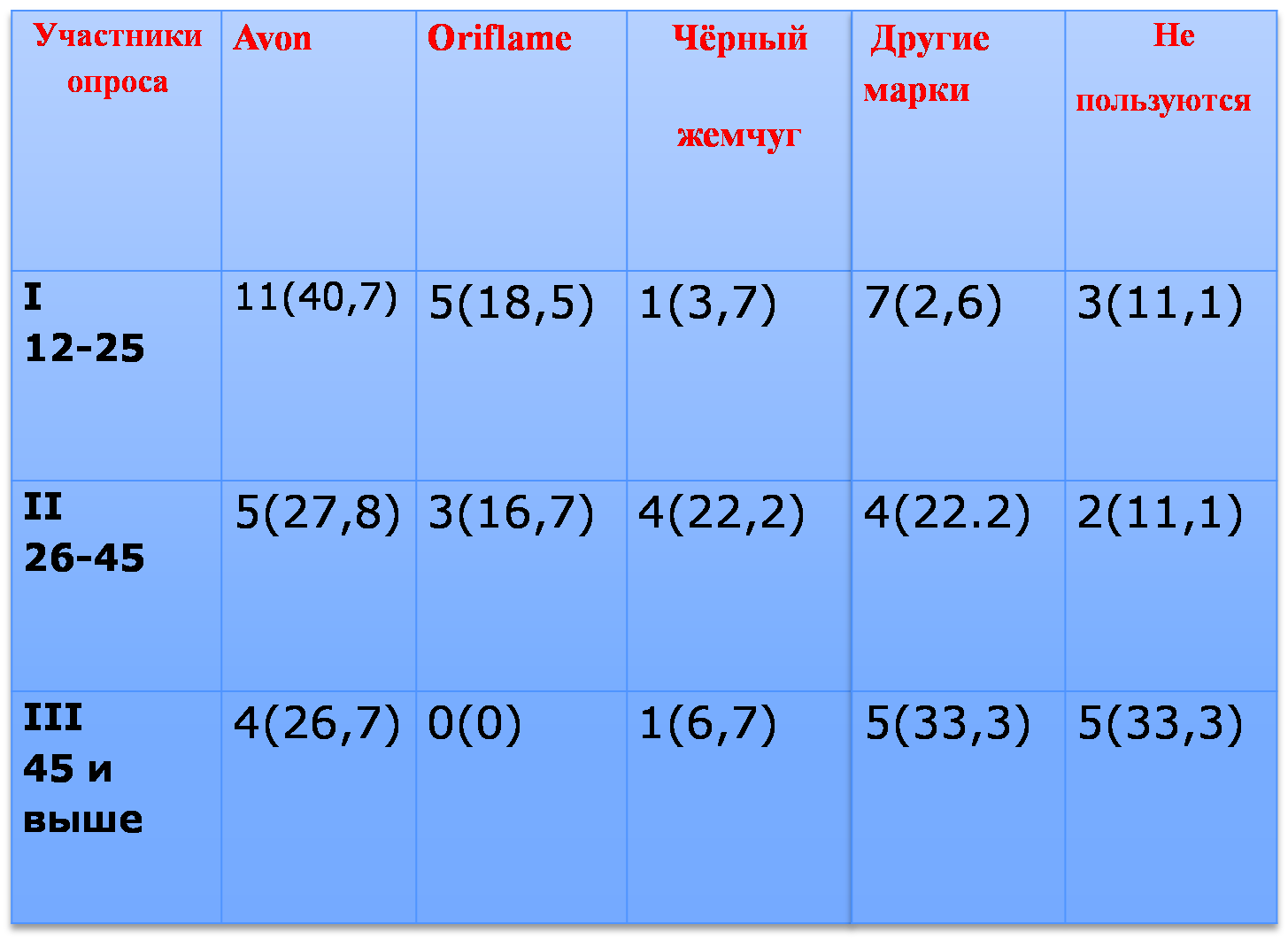 Вывод:наибольшее количество полезных веществ содержится в продукции российской фирмы «Калина»-«Черный жемчуг». Это такие вещества, как стеарат, глицерин,экстракт ламинарии, токоферол ацетат, бетаин, креацин, лецитин.
Вредные вещества:Диазолидинил- мочевина, лорамиддин, синтетические ароматизаторы, содиумлаурет сульфат, стеаралкониум-хлорид, сополимеры винил пирролидина и винилацетата, синтетические красители, соли алюминия, сульфаты, парабены, пропиленгликоль,  формальдегид, фталаты , триклозан  хлорфенол.
Помните:вредная косметика может стоить дешево, но обходиться дорого вам и вашему лицу!
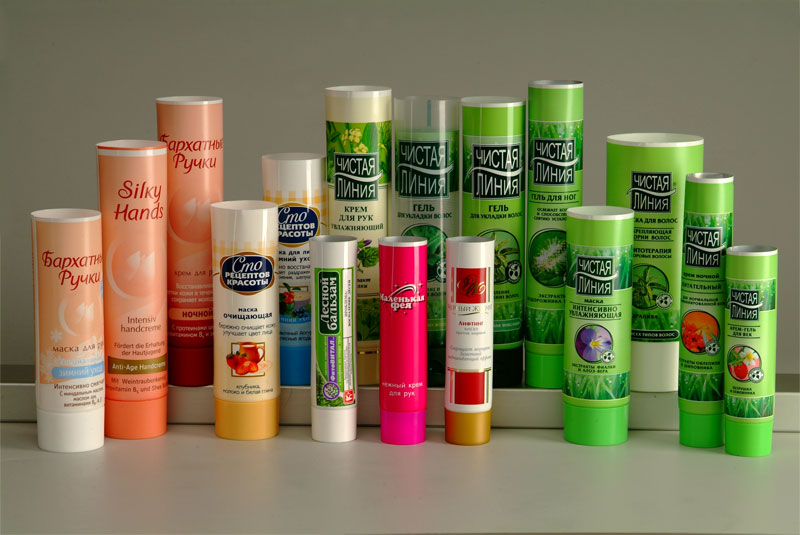 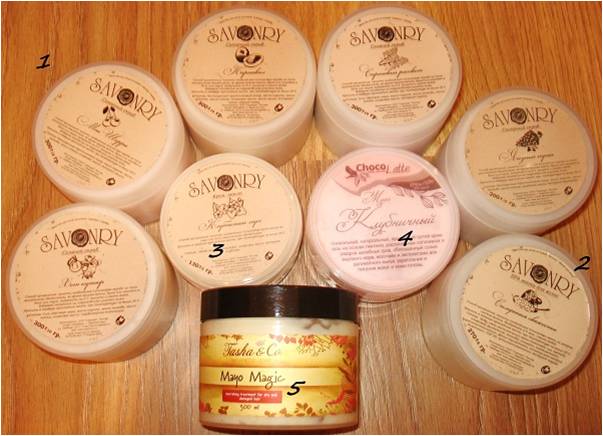 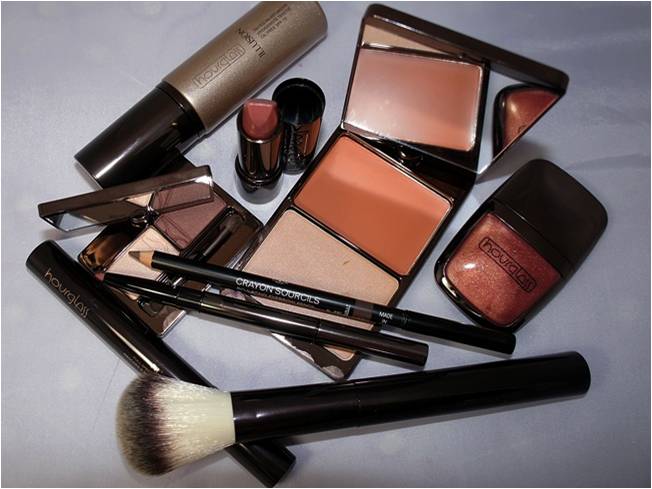 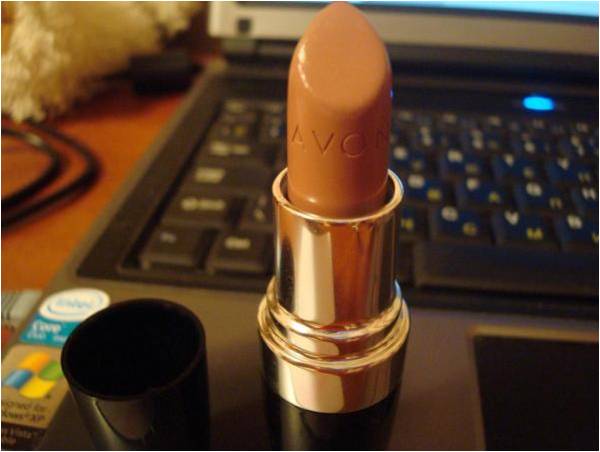 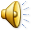 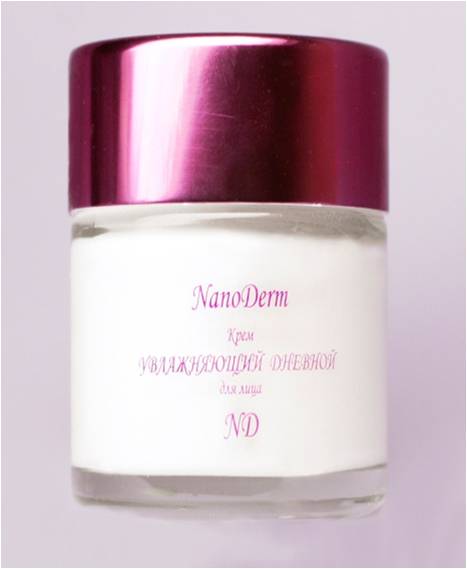 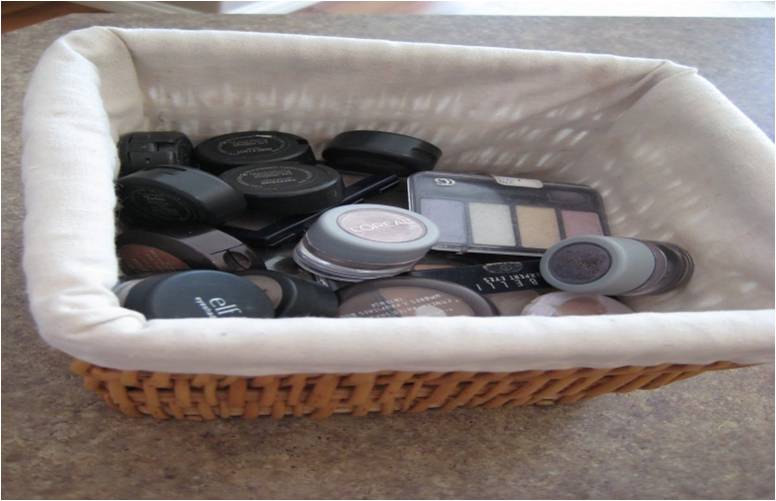 Благодарим за внимание!